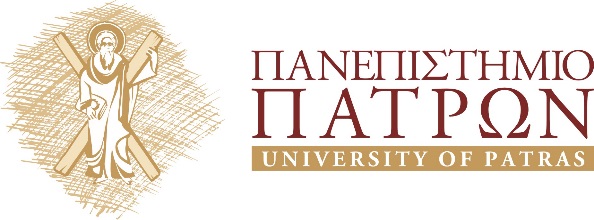 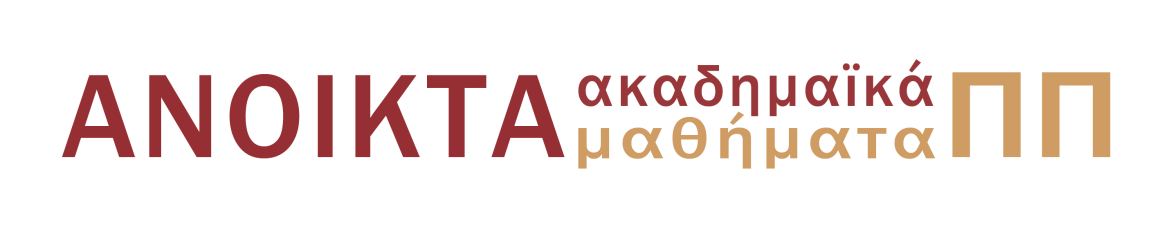 Κλασσική Μηχανική
Ενότητα 6: 	Κινηματική και Δυναμική του Στερεού Σώματος

Βασίλειος Λουκόπουλος, Επίκουρος Καθηγητής
Τμήμα Φυσικής
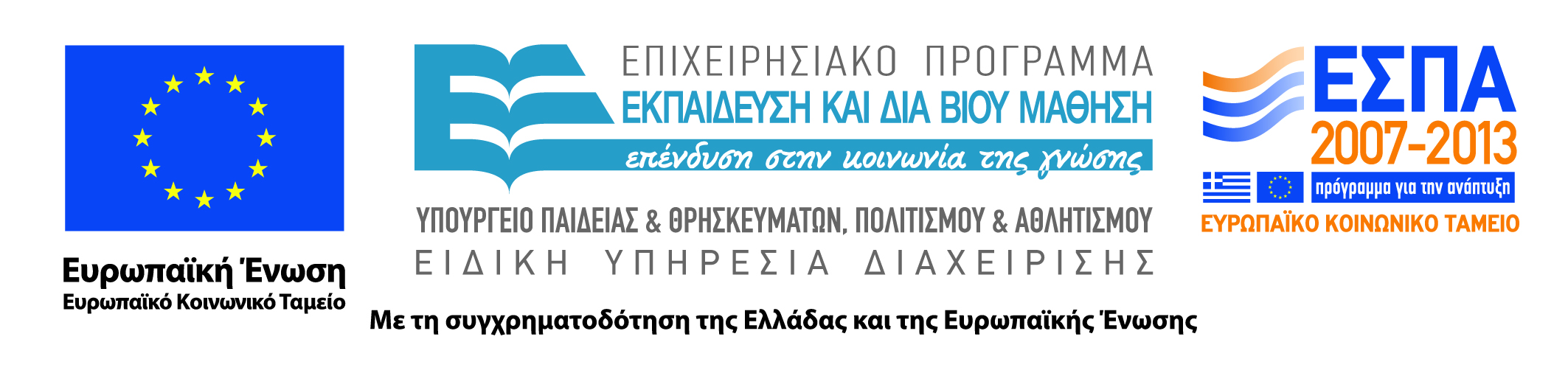 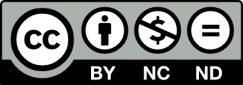 Άδειες Χρήσης
Το παρόν εκπαιδευτικό υλικό υπόκειται σε άδειες χρήσης Creative Commons. 
Για εκπαιδευτικό υλικό, όπως εικόνες, που υπόκειται σε άλλου τύπου άδειας χρήσης, η άδεια χρήσης αναφέρεται ρητώς.
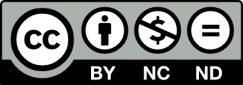 Χρηματοδότηση
Το παρόν εκπαιδευτικό υλικό έχει αναπτυχθεί στα πλαίσια του εκπαιδευτικού έργου του διδάσκοντα.
Το έργο «Ανοικτά Ακαδημαϊκά Μαθήματα στο Πανεπιστήμιο Πατρών» έχει χρηματοδοτήσει μόνο τη αναδιαμόρφωση του εκπαιδευτικού υλικού. 
Το έργο υλοποιείται στο πλαίσιο του Επιχειρησιακού Προγράμματος «Εκπαίδευση και Δια Βίου Μάθηση» και συγχρηματοδοτείται από την Ευρωπαϊκή Ένωση (Ευρωπαϊκό Κοινωνικό Ταμείο) και από εθνικούς πόρους.
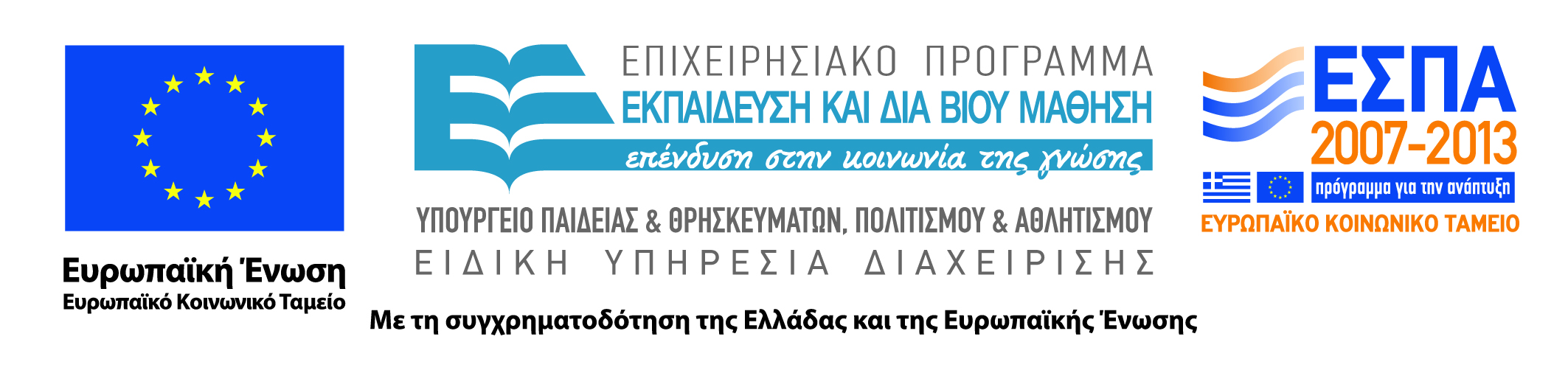 Σκοποί  ενότητας
Μεταφορική κίνηση στερεού σώματος
Περιστροφική κίνηση στερεού σώματος περί σταθερό άξονα
Γενικές μετατοπίσεις στερεού σώματος 
Επίπεδη κίνηση στερεού σώματος
Εξισώσεις της κινήσεως στερεού στρεφομένου γύρω από σταθερό σημείο αυτού
Στροφορμή στερεού ως προς σημείο Ο αυτού έχοντας ταχύτητα
 Ωστική κίνηση στερεού
Μεταφορική κίνηση στερεού σώματος
Έστω στερεό σώμα το οποίο εκτελεί μεταφορική κίνηση. Το ευθύγραμμο τμήμα το οποίο συνδέει δύο τυχόντα σημεία   και   του στερεού κατά την κίνηση αυτή σχηματίζει σταθερή γωνία με δεδομένο ακίνητο άξονα αναφοράς.
Δηλαδή, στην μεταφορική κίνηση στερεού σώματος όλα τα σημεία αυτού έχουν την ίδια ταχύτητα. Κατά συνέπεια η σχετική ταχύτητα του σημείου   ως προς τυχόν σημείο  του στερεού σώματος ισούται με μηδέν.
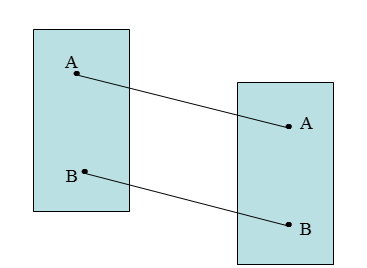 Περιστροφική κίνηση στερεού σώματος περί σταθερό άξονα
Όταν στερεό σώμα στρέφεται περί σταθερό άξονα με γωνιακή ταχύτητα ω, η ταχύτητα ενός τυχαίου σημείου        του σώματος δίδεται από την σχέση:

Από την σχέση αυτή συνάγεται ότι το στερεό σώμα είναι δυνατόν να έχει ταυτοχρόνως δύο ή περισσότερες γωνιακές ταχύτητες             κ.λ.π. περί διαφόρους σταθερούς άξονες. Επομένως:
Γενικές μετατοπίσεις στερεού σώματος (1)
Όταν στερεό σώμα υφίσταται διαδοχικές απειροστές μετατοπίσεις η αρχική μετατόπιση σημείου P του στερεού με διάνυσμα θέσεως r είναι διανυσματική συνάρτηση του r, έστω       . Το διάνυσμα θέσεως του σημείου μετά την πρώτη μετατόπιση είναι:

Η επομένη μετατόπιση του ιδίου σημείου είναι διανυσματική συνάρτηση του     , έστω        . Το διάνυσμα θέσεως του σημείου  μετά την δεύτερη μετατόπιση γίνεται
Γενικές μετατοπίσεις στερεού σώματος (2)
Εφόσον οι μετατοπίσεις θεωρούνται απειροστές, θεωρούμε ότι τα διανύσματα      και           διαφέρουν κατά απειροστή διανυσματική ποσότητα πρώτης τάξεως. Επομένως, αν παραλείψουμε τον όρο        στο μέγεθος               , το σφάλμα υπολογισμού θα είναι δευτέρας τάξεως οπότε γράφουμε:

Συνεπώς, η ολική μετατόπιση του σημείου είναι ίση με:
Γενικές μετατοπίσεις στερεού σώματος (3)
Δηλαδή είναι ίση με το διανυσματικό άθροισμα των στοιχειωδών  μετατοπίσεων. Αν οι μετατοπίσεις γίνουν με αντίθετη σειρά αποδεικνύεται με την ίδια διαδικασία ότι η ολική μετατόπιση ισούται με:


Επομένως αν στερεό σώμα υπόκειται σε δύο διαδοχικές απειροστές μετατοπίσεις , η ολική απειροστή μετατόπιση αυτού δεν εξαρτάται από την  σειρά κατά την οποία εκτελούνται οι απειροστές μετατοπίσεις. Το άθροισμα δύο στοιχειωδών μετατοπίσεων χαρακτηρίζεται από την  αντιμεταθετική ιδιότητα. Το συμπέρασμα τούτο επεκτείνεται για το άθροισμα   στοιχειωδών μετατοπίσεων αρκεί η ολική μετατόπιση να είναι απειροστή.
Επίπεδη κίνηση στερεού σώματος
Επίπεδη κίνηση στερεού σώματος είναι η κίνηση κατά την οποία τα υλικά σημεία του στερεού κινούνται επί σταθερών επιπέδων παραλλήλων μεταξύ τους. Επίπεδη κίνηση είναι λ.χ., η κύλιση κυλίνδρου κατά μήκος επιπέδου, η αιώρηση ή η περιστροφή στερεού περί σταθερό άξονα κ.λ.π. Στην επίπεδη κίνηση η γωνιακή ταχύτητα ω του στερεού είναι

      
όπου n είναι μοναδιαίο διάνυσμα κάθετο στο επίπεδο της κινήσεως και   είναι η γωνία, η οποία σχηματίζεται από δοθέν σταθερό διάνυσμα αναφοράς επί του επιπέδου της κινήσεως και από δοθέν σταθερό διάνυσμα επί της επίπεδης τομής του κινουμένου στερεού.
Εξισώσεις της κινήσεως στερεού στρεφομένου γύρω από σταθερό σημείο αυτού (1)
Έστω στερεό σώμα το οποίο περιστρέφεται γύρω από σταθερό σημείο Ο με γωνιακή ταχύτητα ω. Με αρχή το Ο θεωρούμε αδρανειακό σύστημα αναφοράς               , καθώς και μη αδρανειακό σύστημα                το οποίο στρέφεται μαζί με το σώμα και στο οποίο οι άξονες               είναι οι πρωτεύοντες άξονες αδρανείας του στερεού. Αν    και       είναι τα μοναδιαία διανύσματα επί των πρωτευόντων αξόνων και                    είναι οι ροπές αδρανείας ως προς τις πρωτεύουσες διευθύνσεις, η γωνιακή ταχύτητα  του στερεού δίδεται από την σχέση
Εξισώσεις της κινήσεως στερεού στρεφομένου γύρω από σταθερό σημείο αυτού (2)
H στροφορμή του ισούται με:


Η διαφορική εξίσωση της κινήσεως του στερεού ως προς το αδρανειακό σύστημα αναφοράς είναι:
Εξισώσεις της κινήσεως στερεού στρεφομένου γύρω από σταθερό σημείο αυτού (3)
Όπου τ είναι η ροπή των εξωτερικών δυνάμεων ως προς το σημείο  Ο. Μετά από πράξεις καταλήγουμε ότι η ροπή του συστήματος ισούται με:
Στροφορμή στερεού ως προς σημείο O αυτού έχοντος ταχύτητα
Θεωρούμε στερεό σώμα το οποίο στρέφεται με γωνιακή ταχύτητα ω γύρω από άξονα, ο οποίος διέρχεται από σημείο Ο του στερεού. Η ταχύτητα τυχόντος σημείου       αυτού δίδεται από την σχέση:


όπου        είναι η ταχύτητα του σημείου O ως προς ακίνητο σύστημα αναφοράς και     είναι το διάνυσμα θέσεως του      ως προς το  O. Η στροφορμή του     ως προς το O είναι:
Ωστική κίνηση στερεού (1)
Όταν στερεό σώμα  τίθεται σε μεταφορική κίνηση με αρχική ταχύτητα , τούτο οφείλεται στην άσκηση επ’ αυτού ωθήσεως P. Η αρχική ταχύτητα      του σώματος ευρίσκεται με την εφαρμογή του θεωρήματος ωθήσεως- ορμής για το σώμα, το οποίο θεωρείται ως υλικό σημείο κείμενο στο κέντρο μάζας του σώματος. Όταν η ώθηση ασκείται σε  στερεό σώμα στρεπτό περί σταθερό άξονα, μεταβάλλεται η  στροφορμή του σώματος. Η μεταβολή της στροφορμής ως προς τον άξονα περιστροφής ευρίσκεται με την ολοκλήρωση της σχέσεως:
Ωστική κίνηση στερεού (2)
Όπου τ είναι η ροπή των δυνάμεων ως προς τον άξονα, οι οποίες ασκήθηκαν επί του στερεού  κατά την διάρκεια της  ώθησης. 
Γενικά η άσκηση ωθήσεως σε ελεύθερο στερεό σώμα συνεπάγεται την μεταβολή της ορμής και της στροφορμής αυτού. Η μεταβολή της ορμής ευρίσκεται με την περιγραφείσα διαδικασία. Η μεταβολή της στροφορμής ως προς τυχόν σημείο Ο  του σώματος ευρίσκεται με την ολοκλήρωση της σχέσεως:
Ωστική κίνηση στερεού (3)
όπου τ είναι η ροπή ως προς το  σημείο  των δυνάμεων , οι οποίες ασκήθηκαν επί του στερεού  κατά την διάρκεια της  ώθησης.
Σημείωμα Χρήσης Έργων Τρίτων
Το υλικό της παρουσίασης προέρχεται από το βιβλίο:
‘ΘΕΩΡΗΤΙΚΗ ΜΗΧΑΝΙΚΗ,
Γεώργιος Καραχάλιος και Βασίλειος Λουκόπουλος,
Πάτρα 2009’,
εκτός αν αναγράφεται διαφορετικά.
Σημείωμα Αναφοράς
Copyright Πανεπιστήμιο Πατρών, Βασίλειος Λουκόπουλος. «Κλασσική Μηχανική. Ενότητα 1». Έκδοση: 1.0. Πάτρα 2014. Διαθέσιμο από τη δικτυακή διεύθυνση: https://eclass.upatras.gr/courses/PHY1945/
Τέλος Ενότητας
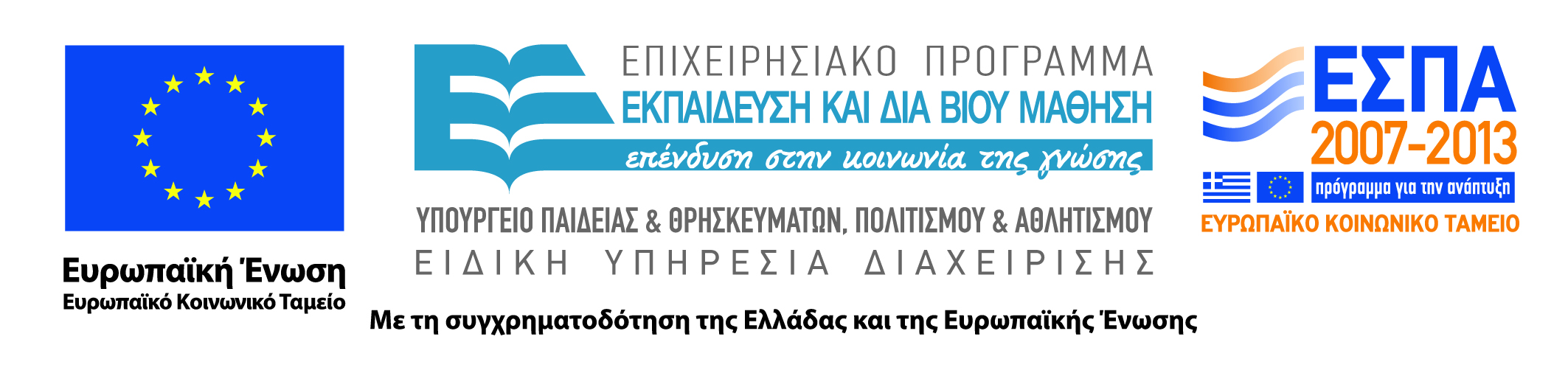 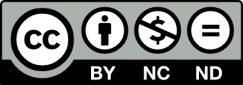